ГБОУ  детский сад общеразвивающего вида №2038   с  приоритетным осуществлением художественно-эстетического направления развития воспитанников.          Департамент образования города Москвы    Юго-Западное окружное управление образованияГОСУДАРСТВЕННОЕ ОБРАЗОВАТЕЛЬНОЕ УЧРЕЖДЕНИЕ ДЕТСКИЙ-САД  ОБЩЕРАЗВИВАЮЩЕГО ВИДА № 2038
Открытый урок. « Познание. Формирование целостной картины мира». 
Средняя группа.
«Деревья - источник жизни»
Автор: воспитатель – Арутюнян Лусине Нориковна
г.  Москва
2013г
Чем полезны деревья?
Жилище для животных
Музыкальные
инструменты
Деревянная мебель
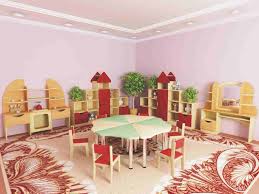 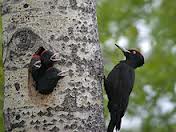 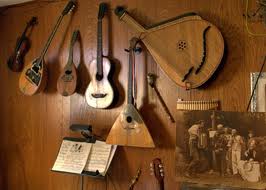 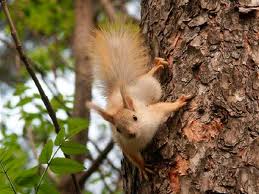 Деревянная игрушка
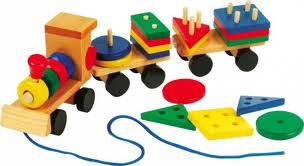 Описание деревьевДУБ
Листя
Ствол
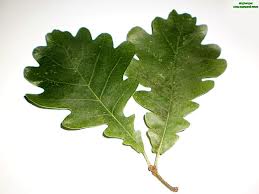 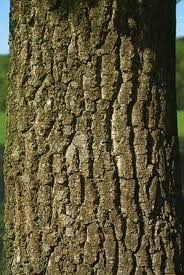 Плод – желуди
Корни
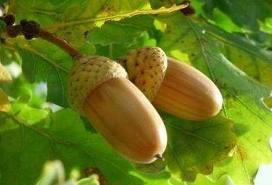 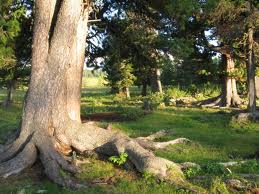 СОСНА
Листья - иголки
Плод - шишки
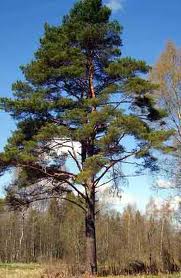 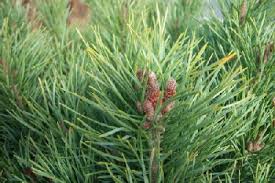 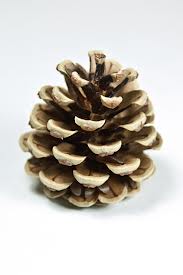 РЯБИНА
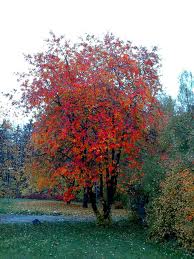 Листья
Плод
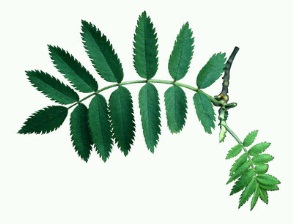 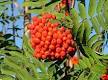 Ствол
БЕРЕЗА
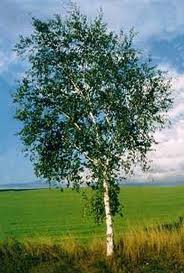 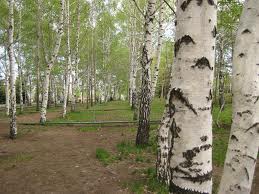 Плод – сережки
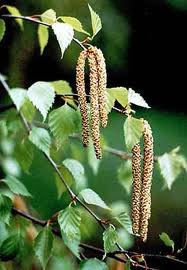 Листья
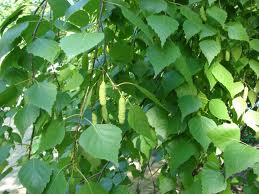 Берегите природу!
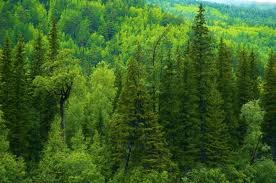